Число 10
Сенотрусова Т.И,      учитель начальных классов
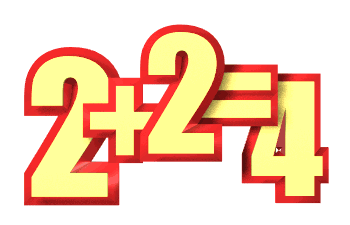 М
М
А
А
Е
И
Т
Т
К
А
На уроке будь старательным,
Будь спокойным и … (внимательным).
Всё пиши не отставая,
Слушай не … (перебивая).
Говорите чётко, внятно,
Чтобы было всё … (понятно).
Если хочешь отвечать,
Надо руку … (поднимать).
Вижу, класс наш хоть куда.
 Мы начнём урок, друзья!
18.01.2013
2
ПУТЕШЕСТВИЕ В ГОРОД математики
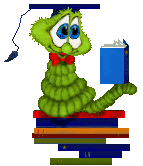 В ДОБРЫЙ ПУТЬ!
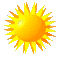 улица Сравнительная
5
Музей насекомых
1
проспект Правописания
перекрёсток Прибавляй-ка – Вычитай-ка
3
6
замок Нахождений
7
дом Превращений
4
улица Цветочная
2
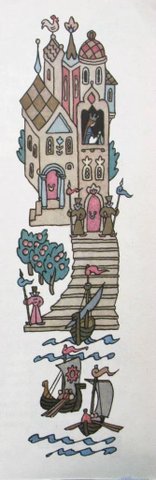 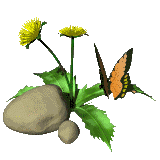 Музей насекомых
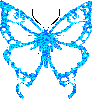 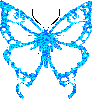 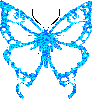 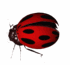 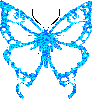 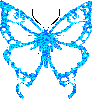 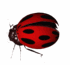 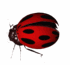 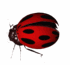 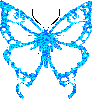 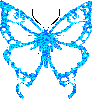 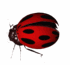 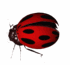 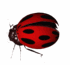 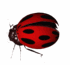 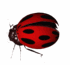 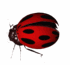 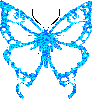 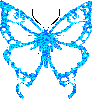 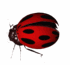 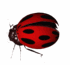 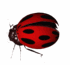 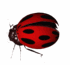 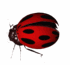 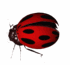 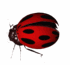 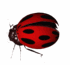 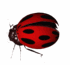 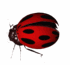 Какие цифры потерял Вова?
…
…
…
1
2
3
4
5
6
7
8
9
…
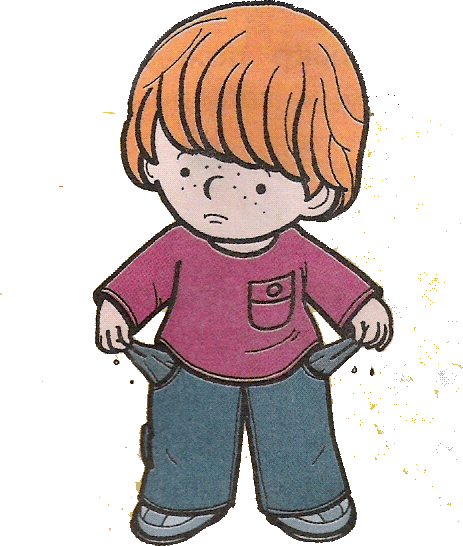 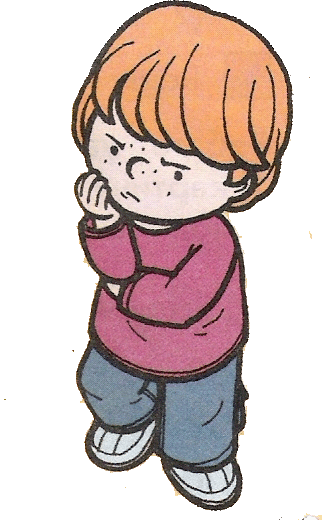 Восстановите числовой отрезок
0      1      2      3     4     5     6      7      8      9  10
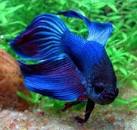 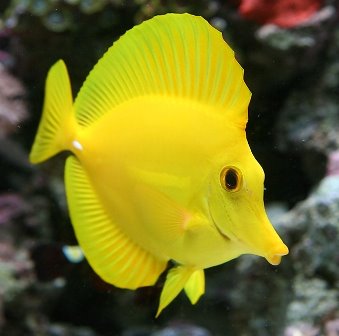 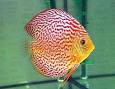 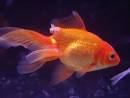 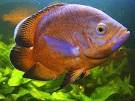 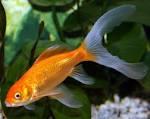 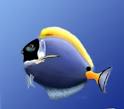 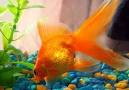 18.01.2013
9
3
7
2
4
5
9
8
5
10
1
Улица Цветочная
6
улица Сравнительная
10>8
7<10
10+0= 10-0
1+9>5-5
10-2>10-5
3+7=2+8
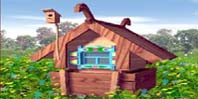 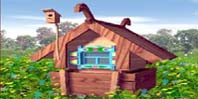 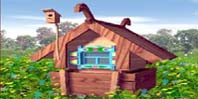 перекрёсток Прибавляй-ка – Вычитай-ка
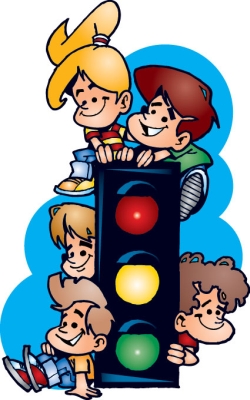 4 + 6 =10
? + ?= ?
10 – 4 =?
?
? – ?=
4 + 6=10
6 + 4 =10
6
10 – 4 =
10 – 6= 4
Замок Нахождений
18.01.2013
15
Х+4=10                 10-х=1         
      Х=10-4                   х=10-1
      Х= 6                        х=9
     ______                    ______
     6+4= 10                  10-1=9
       10=10                         9=9
18.01.2013
16
Рефлексия деятельности
Какую же цель мы ставили в начале урока?
Что больше всего понравилось, запомнилось на уроке?
 Мы достигли поставленной цели? Почему вы так решили?
18.01.2013
18
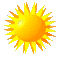 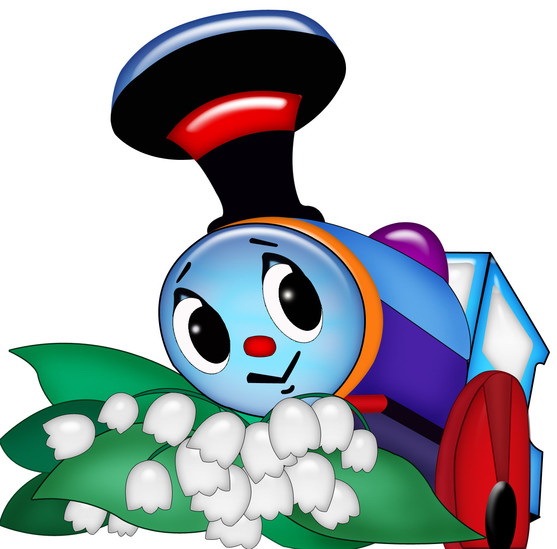 МОЛОДЦЫ!